Simply Machines 2
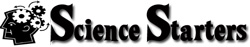 Identify each simple machine.   Tell how you canincrease the mechanical advantage (MA) of each one.
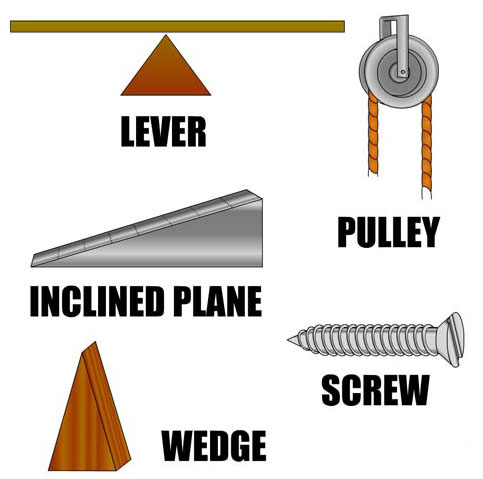 To increase MA:
To increase MA:
A. ________________
To increase MA:
B. ________________
C. ________________
To increase MA:
To increase MA:
D. ________________
E. ________________
http://dln.nasa.gov/dln/media/images/full_08_04_2008_46__nes.jpg
T. Tomm 2021   https://sciencespot.net
Simply Machines 2
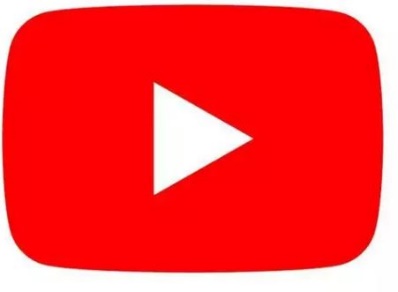 The answers are …
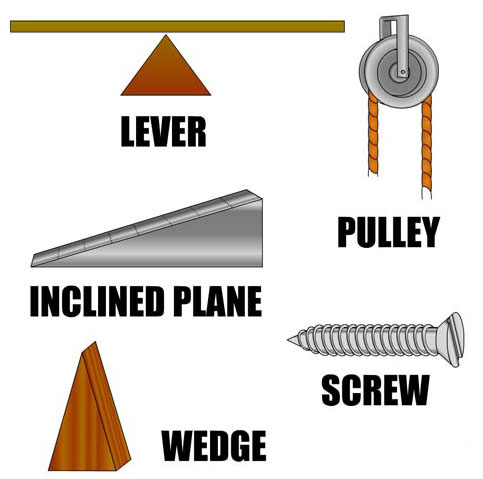 To increase MA:
To increase MA:
move the fulcrum closer to the load.
Use two or more pulleys together.
A. ________________
LEVER
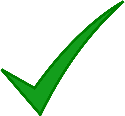 ?
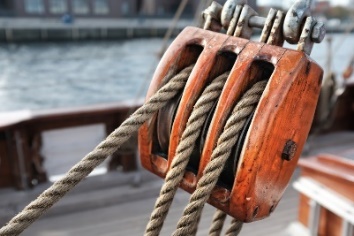 To increase MA:
B. ________________
PULLEY
Use a longer ramp with less slope.
To increase MA:
C. __________________
OR
INCLINED PLANE
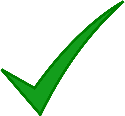 To increase MA:
Use a screw with more threads.
D. ________________
SCREW
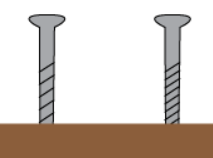 E. ________________
WEDGE
Use a longer, thinner wedge.
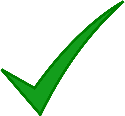 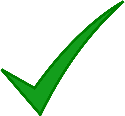 OR
OR
http://dln.nasa.gov/dln/media/images/full_08_04_2008_46__nes.jpg